UNIVERSITÄTSKLINIK FÜR KINDER- UND JUGENDPSYCHIATRIE UND PSYCHOTHERAPIE
Forensische Kinder- und Jugendpsychiatrie und Psychotherapie
Entwicklungsorientiertes Schnittstellenmanagement
ein Versuch "Systemsprenger" zu integrieren

Dr. med. Katrin Klein
Systemsprenger
=
Jugendliche mit besonderen Bedürfnissen

Jugendliche mit therapierefraktärer Gefährdung
UNIVERSITÄRE PSYCHIATRISCHE DIENSTE BERN (UPD)
Ganterschwil, 11. November 2021
2
Kindliche Bedürfnisse
Pause
Schutz
Bewegung
Bildung
Freizeit
Geborgenheit
Kreativität
Halt
Tagesstruktur
Ziele
Humor
Partizipation
Akzeptanz
Anleitung
Freunde
Hobbies
Regulation
Vorhersehbare Beziehung
Perspektive
Unterstützung
UNIVERSITÄRE PSYCHIATRISCHE DIENSTE BERN (UPD)
Ganterschwil, 11. November 2021
3
Elterliche Responsivität
Staub, L., Felder, W. (2004). Scheidung und Kindeswohl. Bern: Huber
Ziegenhain, U., Fegert, J.M. (2007) Kindeswohlgefährdung und Vernachlässigung. München: Reinhardt Verlag.
Petermann, U., Petermann, F. (2006). Erziehungskompetenz. Kindheit und Entwicklung
UNIVERSITÄRE PSYCHIATRISCHE DIENSTE BERN (UPD)
Ganterschwil, 11. November 2021
4
Bindungstoleranz
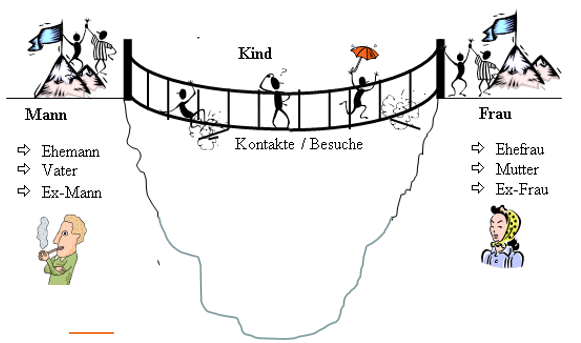 Schreiner J. (2012). Besuchsrechtskonflikte und die Perspektive des Kindes. Avenir Social
UNIVERSITÄRE PSYCHIATRISCHE DIENSTE BERN (UPD)
Ganterschwil, 11. November 2021
5
Temperament
Familiäre Stabilität
Gute Schul- leistung
Schutzfaktoren Kind/Eltern
Risikofaktoren Eltern/Kind
Konstanz BP
Behinderung
Selbstwirksamkeit
Intelligenzminderung
Psychische Störung
Misshandlung
Armut
Elterliche Konflikte
Problemvermeidung
Hauri A., Zingaro M. (2020) Kindeswohlgefährdung erkennen und angemessen handeln, Leitfaden für Fachpersonen aus dem Sozialbereich, Kinderschutz Schweiz
UNIVERSITÄRE PSYCHIATRISCHE DIENSTE BERN (UPD)
Ganterschwil, 11. November 2021
6
[Speaker Notes: Fröhliches Temperament 
Hohes Selbstwertgefühl
Emotionsregulation/Impulsbedürfniskontrolle 
Selbstwirksamkeitserwartung 
mindestens eine enge Freund*in (mittlere Kindheit/Jugend) 
positive emotionale Beziehung zu nicht misshandelnden/ vernachlässigenden BP 
Gute schulische Leistungen
Positives, feinfühliges, dem Entwicklungsstand und der Persönlichkeit des Kindes angemessenes Erziehungsverhalten 
Elterliches Wissen über Entwicklung von Kindern › Hohe Konstanz der Betreuungspersonen 
Hohe Beziehungsqualität in Partnerschaft/Ehe (konstruktive Art, Konflikte zu lösen, harmonische Beziehung) 
Familiäre Stabilität
Ausgeprägte soziale Unterstützung der Eltern]
Frühe Interventionen
UNIVERSITÄRE PSYCHIATRISCHE DIENSTE BERN (UPD)
Datum über Kopf- Fusszeile eingeben
7
[Speaker Notes: Mütter-Väter beratung schreibt aktiv an
Bietet Einzeöberatung Chat, telefscnih und persönlich an, Gruppenangebot, Psychoedukatiobve veranstaötungen und Rechstberatung]
UNIVERSITÄRE PSYCHIATRISCHE DIENSTE BERN (UPD)
Datum über Kopf- Fusszeile eingeben
8
Parent Child Interaction Therapy PCIT
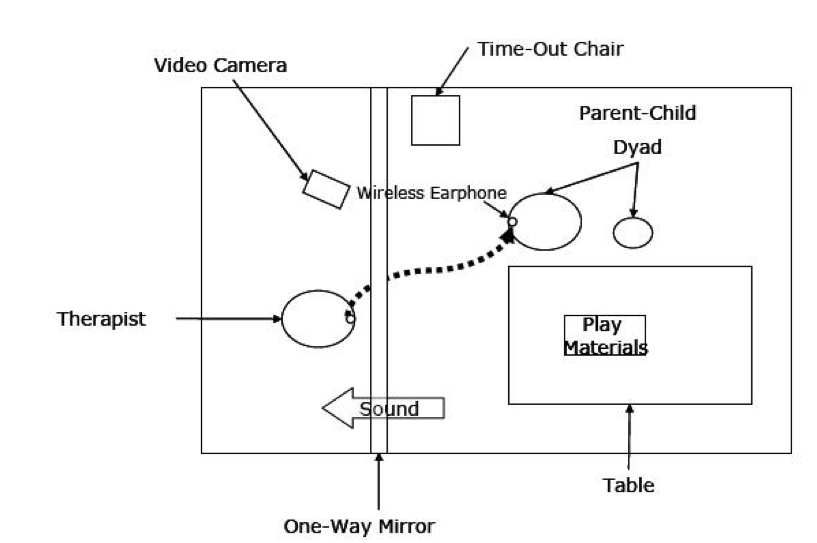 UNIVERSITÄRE PSYCHIATRISCHE DIENSTE BERN (UPD)
Ganterschwil, 11. November 2021
9
Auffälligkeiten in…Unterstützung bei…
Zielerreichung Perspektive
Identitätsfindung
Regeln und Normen
Beziehungs-gestaltung
Entweichung
Konfliktbewältigung
Emotionswahrnehmung, - Benennung & Regulation
Sachbeschädigung
Suizidalität
Suchtmittelkonsum
Selbst-verletzung
Körperverletzung
UNIVERSITÄRE PSYCHIATRISCHE DIENSTE BERN (UPD)
Ganterschwil, 11. November 2021
10
Hilfesuchverhalten

Angebot geeigneter Unterstützung

Sichtbarkeit & Koordination
UNIVERSITÄRE PSYCHIATRISCHE DIENSTE BERN (UPD)
Datum über Kopf- Fusszeile eingeben
11
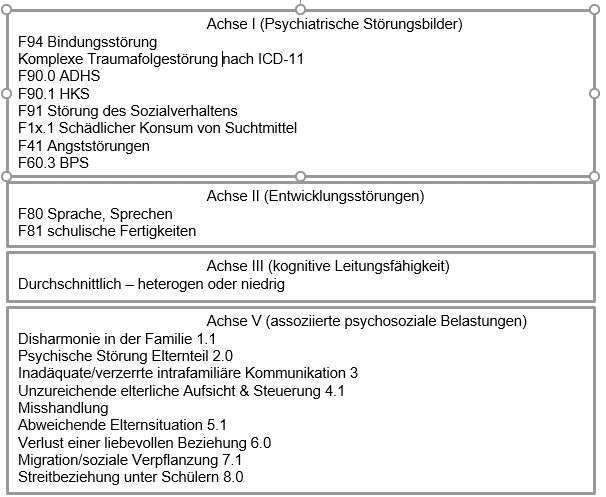 UNIVERSITÄRE PSYCHIATRISCHE DIENSTE BERN (UPD)
Datum über Kopf- Fusszeile eingeben
12
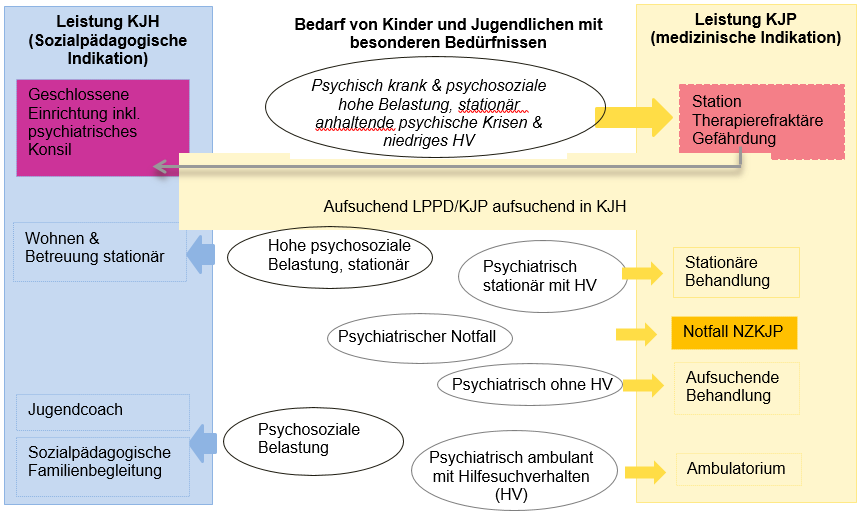 UNIVERSITÄRE PSYCHIATRISCHE DIENSTE BERN (UPD)
Ganterschwil, 11. November 2021
13
MST Henggeler et al., 2009
manualisiertes Behandlungskonzept, welches familienfokussiert aufsuchend (community-based) arbeitet

Grundprinzipien hochstrukturiert
 		systemisch & kognitiv-verhaltenstherapeutisch
		an mehreren Ebenen (Patient, Familie, Schule, Freundeskreis)
Familie
Systemsprenger
MST-Team
Teamleiter
Schule/Betrieb
MST-Therapeuten
Peers
UNIVERSITÄRE PSYCHIATRISCHE DIENSTE BERN (UPD)
Ganterschwil, 11. November 2021
14
[Speaker Notes: 1-2 Sozialpäd, 1-2 Psychologen]
MST-Programm
Indikation
Jugendliche zwischen 12 & 17 Jahren 
schwere SSV evtl. kombiniert mit Substanzmissbrauch
drohender Schulausschluss oder Ausbildung ist stark gefährdet
Drohende Fremdplatzierung

Erklärtes Ziel
Verhinderung Platzierung & Überführung der Behandlung in ambulantes Setting 
Zielerreichung binnen 130 - 150 Behandlungstagen 

Hauptwirkfaktoren
gemeinsam verantwortliches Team und aufsuchenden Arbeit in den Systemen direkt vor Ort
hohe Behandlungsintensität mit 24-Stunden-Bereitschaftsdienst
UNIVERSITÄRE PSYCHIATRISCHE DIENSTE BERN (UPD)
Ganterschwil, 11. November 2021
15
MST -analytischer Prozess-
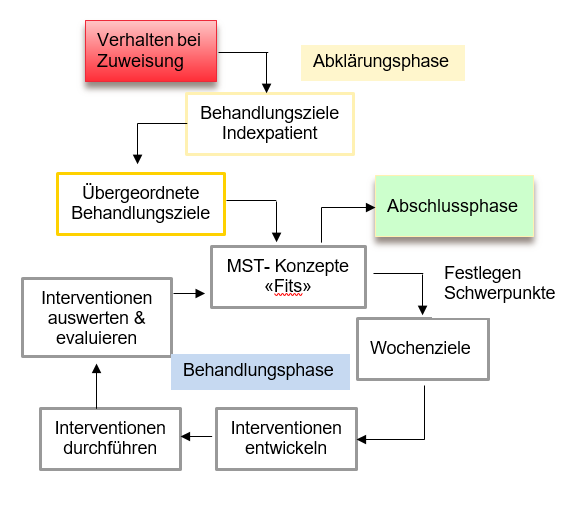 UNIVERSITÄRE PSYCHIATRISCHE DIENSTE BERN (UPD)
Ganterschwil, 11. November 2021
16
[Speaker Notes: Zuweisung	Familie über KESB, JugA, Schule (angeordnetes Modell)

Vorgespräch	Teamleitung mit Vorstellung Behandlungsprogramm

Diagnostik 	Woche 2 - 4 unter Einbeziehung des Umfeld gemäss ICD-10
		ausführliche Anamnese von Stärken und Schwächen in allen 			relevanten Systemen (Individuum, Familie, Schule/Arbeit, 			Peers, Umfeld) 
Gemeinsame Definition übergeordnete Behandlungsziele 
alle übergeordneten Behandlungsziele werden sogenannte Fit- Analysen zugeführt
Für  jedes Problemverhalten werden die Einflussfaktoren aus allen Systemen gesucht, überprüft und daraus entsprechende Interventionen abgeleitet. 
therapeutische Herausforderung besteht darin, die kräftigsten Einflussfaktoren zu erkennen und daraus wirksame Interventionen abzuleiten. Bevorzugt werden Wirkfaktoren mit einem möglichst grossen Einfluss, wenn möglich auf mehrere Problemverhalten. Die entwickelten Interventionen sollten sich auch einfach und zeitnah realisieren lassen. Die wöchentlichen Interventionen zielen darauf ab, möglichst viele der Einflussfaktoren, die zum problematischen Verhalten führen, zu neutralisieren]
Aufsuchende Behandlung in der stationären Jugendhilfe
Liaisonpsychologisch/ -psychiatrischer Dienst sucht die Jugendlichen in Einrichtungen der stationären Jugendhilfe auf

Zusammenarbeit interinstitutionell vertraglich geregelt zu Themen wie
Prozessen 
Qualitätssicherung
Angebot
UNIVERSITÄRE PSYCHIATRISCHE DIENSTE BERN (UPD)
Ganterschwil, 11. November 2021
17
Aufsuchende Behandlung im stationären Jugendvollzug
Liaisonpsychologisch/ -psychiatrischer Dienst sucht die Jugendlichen in Einrichtungen der Jugendabteilung des Regionalgefängnis auf

Zusammenarbeit interinstitutionell vertraglich geregelt zu Themen wie
Prozessen 
Qualitätssicherung
Angebot
UNIVERSITÄRE PSYCHIATRISCHE DIENSTE BERN (UPD)
Datum über Kopf- Fusszeile eingeben
18
Notfallzentrum KJP- ambulant/stationär
Indikation
Akute Eigen- und Fremdgefährdung  bei V.a. psychische Störung

Zugang 
walk-in-nzkjp 
ärztliche Zuweisung

Rechtsgrundlage Aufenthalt
Einverständnis
Ärztl. Fürsorgerische Unterbringung (äFU)
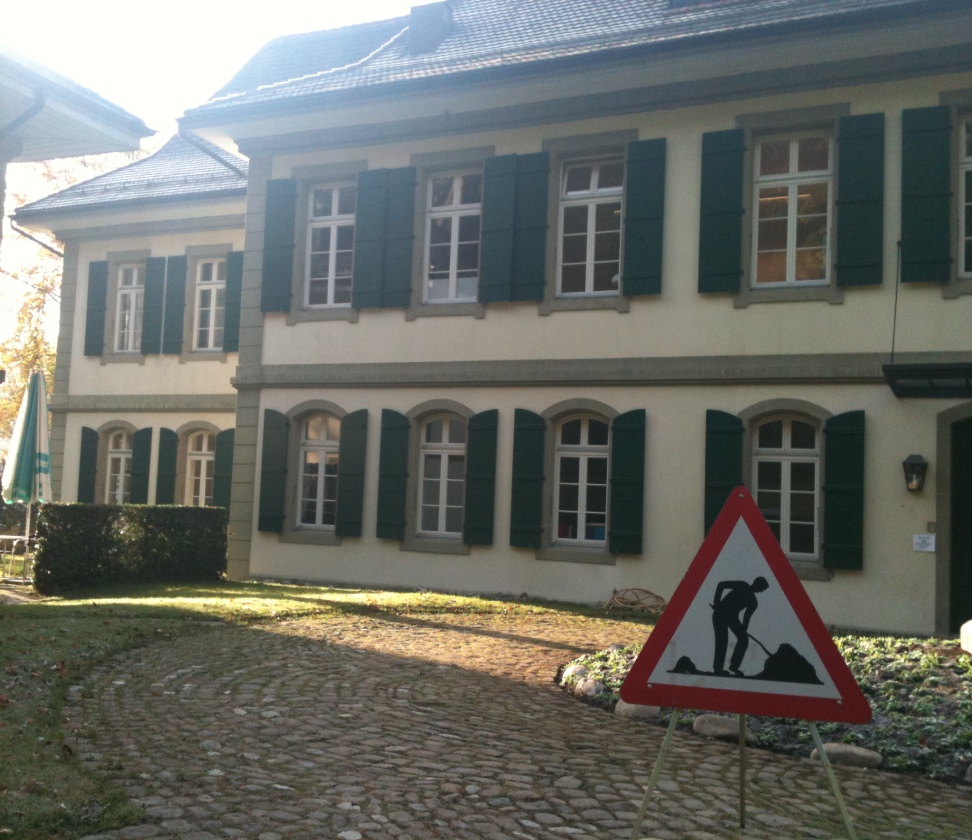 UNIVERSITÄRE PSYCHIATRISCHE DIENSTE BERN (UPD)
Ganterschwil, 11. November 2021
19
Grundlagen psychotherapeutischer Krisenintervention (nach Berger & Riecher-Rössler , 2004)
Setting bezogen:
schneller Beginn
zeitliche Begrenzung
Sicherheit für Betroffene und Umfeld gewährleisten
Rasche physische, kognitive und emotionale Entlastung anstreben
Sicheren Raum anbieten für den Ausdruck von (heftigen) Gefühlen
UNIVERSITÄRE PSYCHIATRISCHE DIENSTE BERN (UPD)
Ganterschwil, 11. November 2021
20
Grundlagen psychotherapeutischer Krisenintervention (nach Berger & Riecher-Rössler , 2004)
Psychotherapeutische Interventionen:
Aktive und (Methoden-) flexible therapeutische Haltung (Zuhören bis
Handeln)
Transparentes, nachvollziehbares und eindeutiges therapeutisches
Vorgehen mit klarer Kommunikation
Behandlungsfokus auf aktuelle Situation und/ oder Krisenauslöser
Reaktivierung und Einbezug von Ressourcen
Planung und Vereinbarung einer „Nachsorge“
UNIVERSITÄRE PSYCHIATRISCHE DIENSTE BERN (UPD)
Datum über Kopf- Fusszeile eingeben
21
Visualisieren der Krise/Suizidalität
Familienbrett
prism
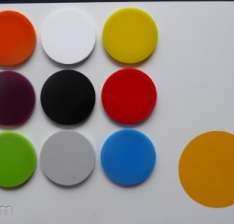 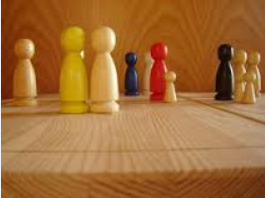 Miniaturtiere
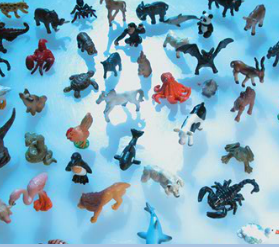 VAS
Monsterkarten
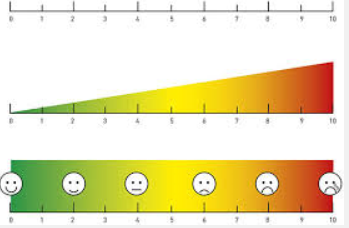 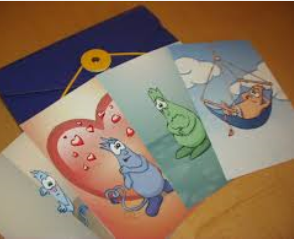 UNIVERSITÄRE PSYCHIATRISCHE DIENSTE BERN (UPD)
Ganterschwil, 11. November 2021
22
Station für Jugendliche mit Therapierefraktärer Gefährdung
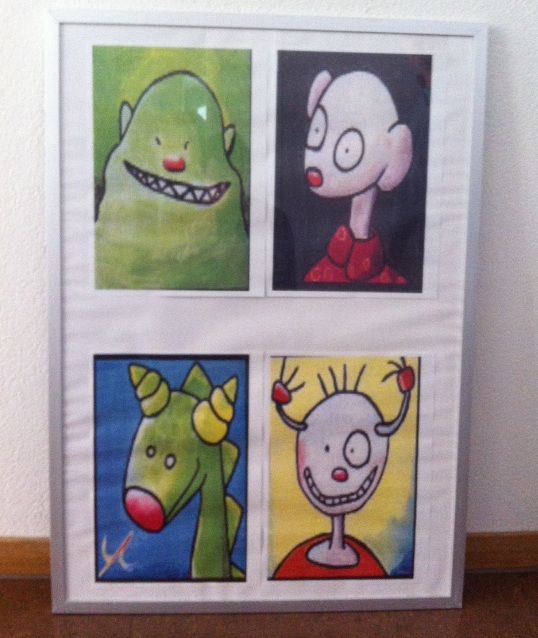 Klassifizierung: intern / vertraulich / geheim
Ganterschwil, 11. November 2021
23
Behandlungskonzept
Stabilisierungsphase (4-6 W)
Inhalt Pat. wird an geregelte Struktur (Schlaf, Beschäftigung, Mahlzeiten) gewöhnt und ggf. bei Entgiftung und Entzug unterstützt
->  Bezugspersonenarbeit, angeleitete Tagesstruktur auf Station (Haushalt Station, Atelier, Schule, Sport). Partizipative diagnostische Priorisierung und Behandlungsplanung mit validierender Motivationsarbeit
Zielorientierte Behandlungsphase (8 W)
Inhalt: Zieldefinition mit Behörde und Patient & daraus konkret abgeleitet:
angeleitete Tagesstruktur in - & ausserhalb der Station (Schule, Haushalt Station, Unterhalt Areal, Bewegung/Erlebnis) für Selbstwert und Verantwortungsübernahme individuell und kollektiv
störungsspezifische, problemlösende, Soziale Kompetenz fördernde  Einzel- und Gruppenangebote
Handlungsleitende Sitzungen alle 3- 4 Wochen mit systemrelevanten Playern
Austrittsphase (4-6 W)
Inhalt: Tagesstruktur extern (Institution/Wohnort) wird konkretisiert & stufenweise umgesetzt 
Beibehalt stationäre multimodale, interdisziplinäre Behandlung
Entlassung i.R. in abgebende Jugendhilfeeinrichtung
Klassifizierung: intern / vertraulich / geheim
Ganterschwil, 11. November 2021
24
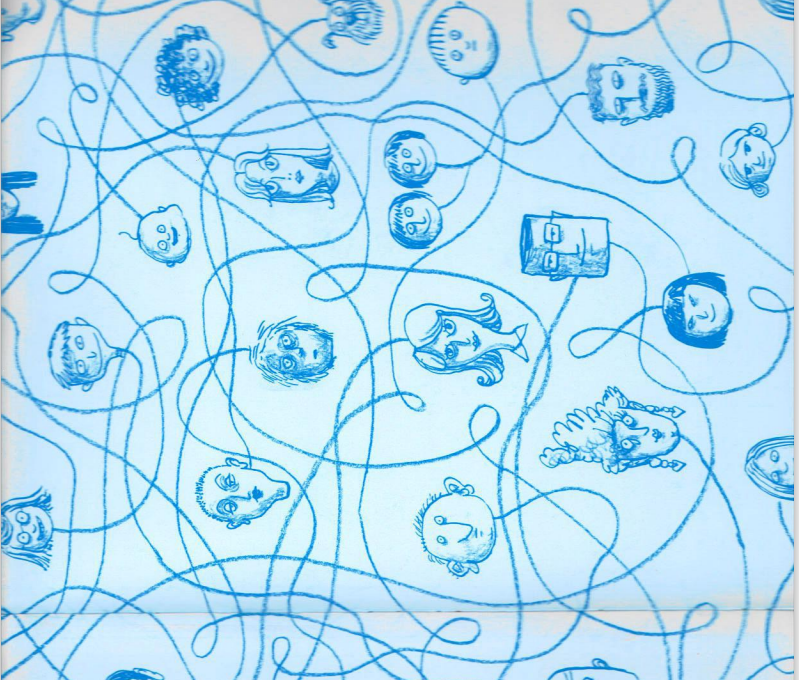 Supervision
Familie bleibt
UNIVERSITÄRE PSYCHIATRISCHE DIENSTE BERN (UPD)
Ganterschwil, 11. November 2021
25
DANKE FÜR IHRE AUFMERKSAMKEITIMPRESSUM
Kinder- und Jugendforensik
Dr. med. Katrin Klein, Chefärztin
katrin.klein@upd.ch 
www.upd.ch
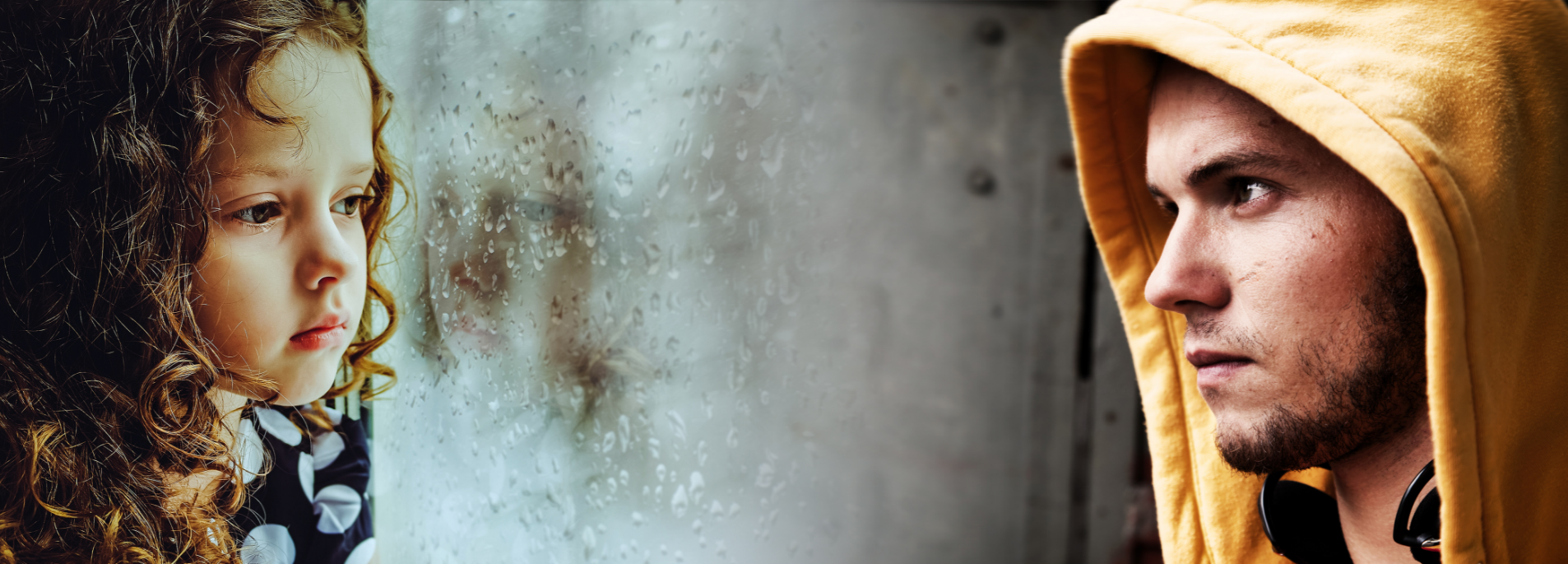 UNIVERSITÄRE PSYCHIATRISCHE DIENSTE BERN (UPD)
Ganterschwil, 11. November 2021
26